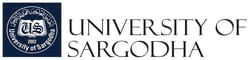 Types of wings
Dr. M. Asam Riaz
Assistant Professor
Entomology, College of Agriculture, University of Sargodha, Sargodha, Pakistan
Dr M Asam Riaz, Assistant Professor, Entomology, College of Agri, UOS
1
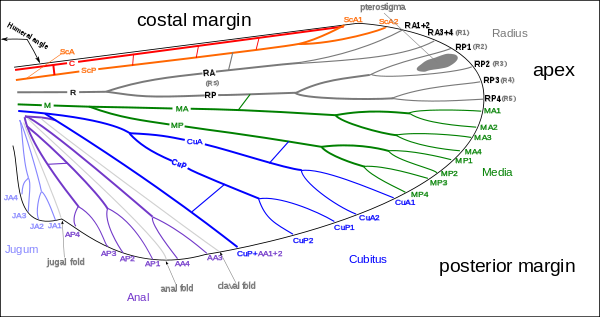 Wing venation
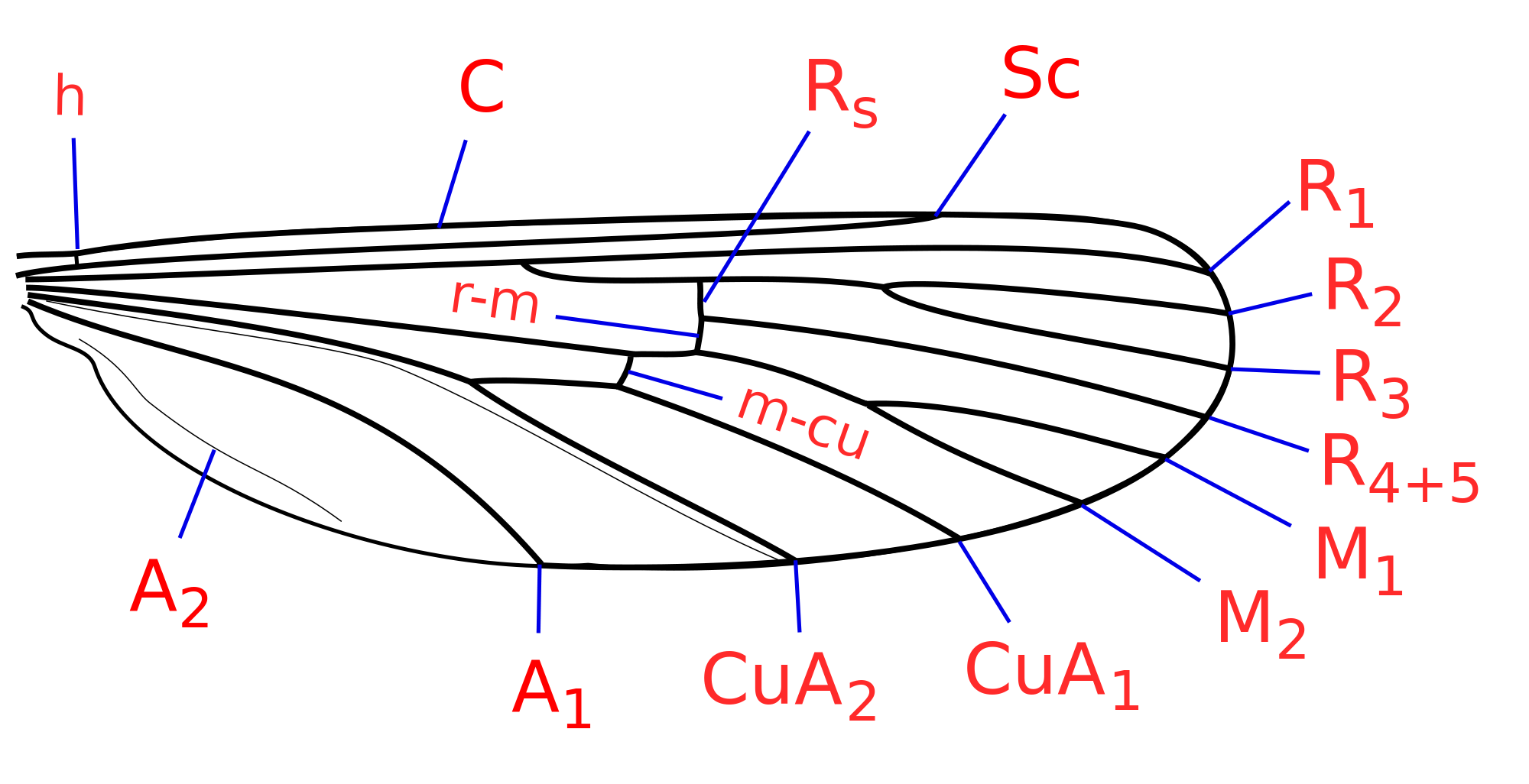 Longitudinal veins
Costa (C) (Unbranched)
Subcosta (Sc) (2 branched)
Radius (R) (R1 and rs-4 branched)
Media (M) (MA and MP, 6 branched)
Cubitus (Cu) (2 branched
Anals (A)
Cross veins
Humeral (h) (costa to subcosta)
Radial (r) (R1 to radial sector)
Sectorial (s) (R3 to R4)
Radiomedial (r-m) (R to M)
Medial (m) (M2 to M3)
Mediocubital (m-cu) (M to Cu)
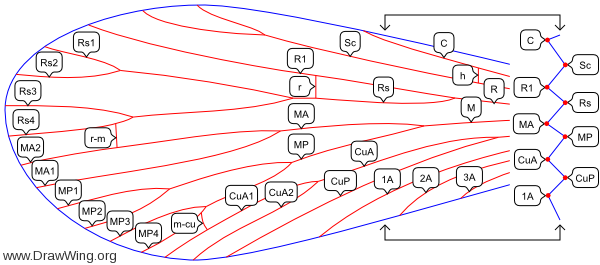 Dragonfly
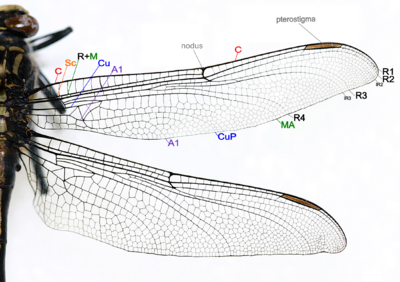 Cicada
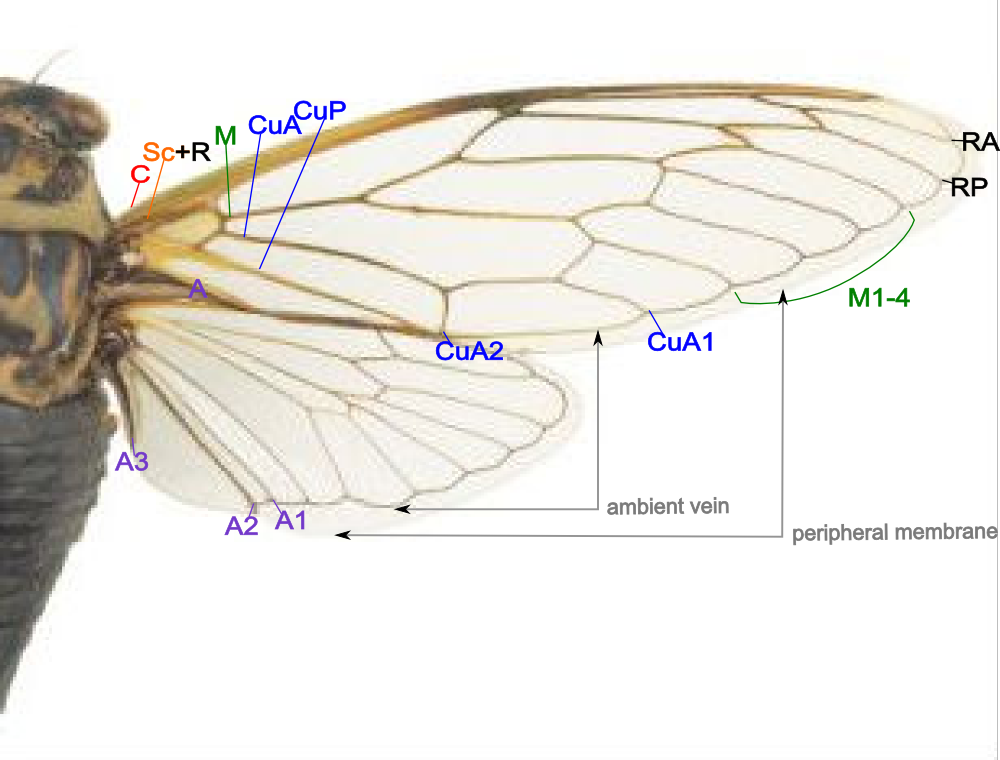 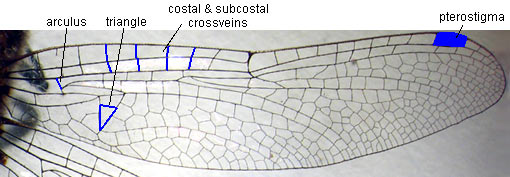 Modification of wings
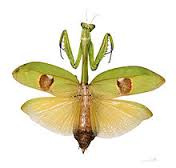 Tegmina: 
Fore wing modified into long, narrow, hard and thick structure
e.g., grasshopper, cockroaches, mantids, crickets
Elytra: 
FW modified into very thick and hard structure
e.g., beetle, weevil, earwigs
Hemelytra: 
basal part of FW is thick and hard
Apical part is thin and membranous
e.g., true bugs (red cotton bug)
mantid
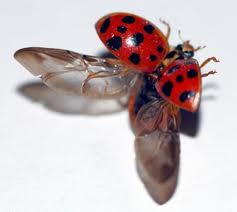 Lady bird beetle
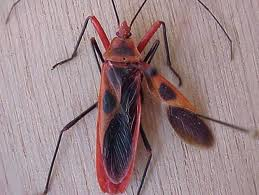 Bug
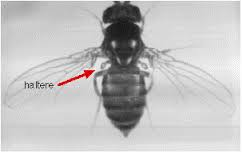 Halteres: 
HW modified into tiny, knobbed structures
e.g., flies, male coccids (mango mealy bug)
Pseudohalteres: 
FW modified into halters
e.g., male stylopids
Filohalteres: 
HW modified into long and thread-like structures 
e.g., lacewings (Croce sp.)
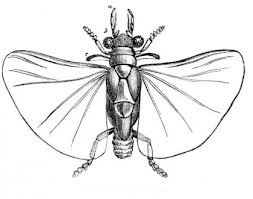 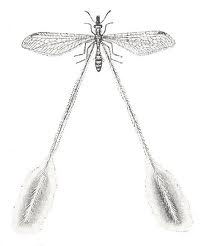 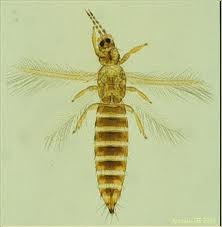 Strippy: 
wings modified into strips or rod-like structures
Fringed with long hair
e.g., thrips
Membranous: 
HW thin and broad like membrane
e.g., grasshopper,  locusts, crickets, earwigs, beetles
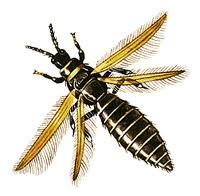 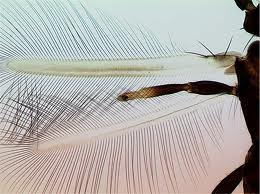 Types of larvae